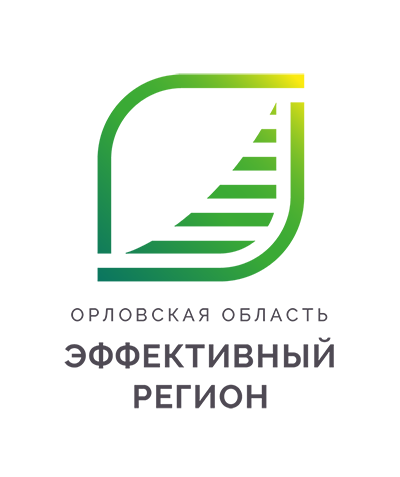 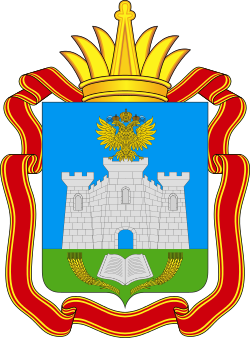 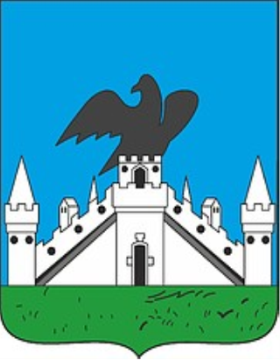 Правительство 
Орловской области
Администрация города Орла
Проект
«Установка терминала для безналичного расчета  в школьном буфете»
муниципальное бюджетное общеобразовательное  учреждение - гимназия №34 г. Орла
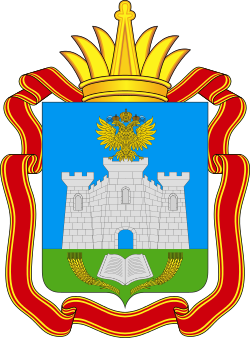 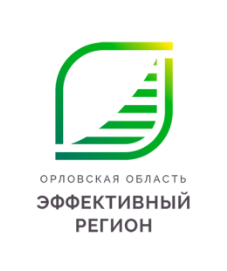 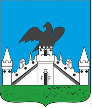 Карточка проекта  «Установка терминала для безналичного расчета  в школьном буфете»
Правительство 
Орловской области
Ключевой риск:  неудовлетворенность заказчиками использования ресурсов буфета
Проблемы:
Большие временные затраты при продаже буфетной продукции
Небольшой охват обучающихся, желающих купить продукцию буфета
Использование только одного вида оплаты: наличного расчета
Систематические потери денежных средств обучающимися( особенно начальной школы)Отсутствие разменных денег ( сдачи)
Заказчик проекта: директор МБОУ- гимназии №34 г.Орла
Клиенты процесса: участники образовательного процесса
Периметр проекта: пространство столовой и буфета МБОУ- гимназии №34 г. Орла
Границы процесса: от обращения в буфет до получения  заказа 
Владелец процесса: МБОУ-гимназия №34 г.Орла.
Руководитель проекта: Ю.В. Алферова
Команда проекта: А.А. Сергеева И.В.. Панамарчук С.П.,  Гринина Ю.А., Сочейкина В.В.
Команда проекта«Установка терминала для безналичного расчета  в школьном буфете»
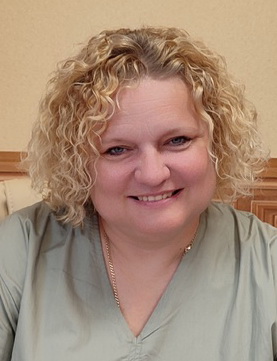 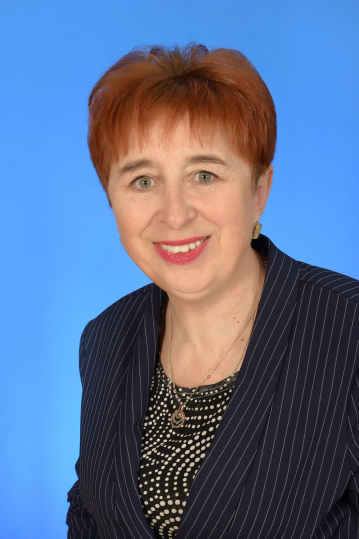 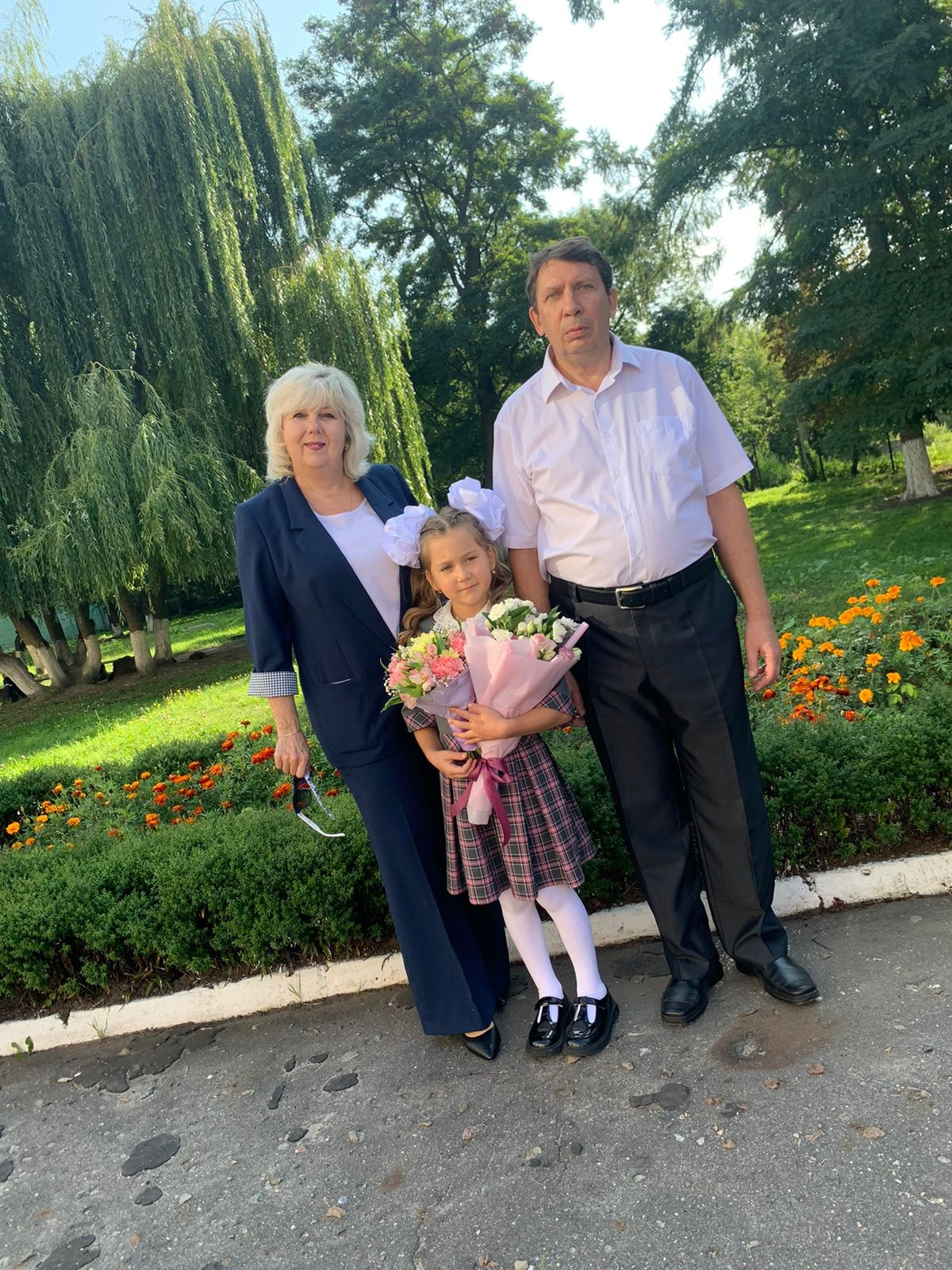 Алферова Юлия Владимировна,
директор МБОУ - гимназии №34 г. Орла
Роль:  руководитель проекта
Сергеева Ирина Владимировна,
заместитель директора по УВР
Роль: технический специалист
Панамарчук Светлана Павловна,
заместитель директора по ВР
Роль: координатор проекта
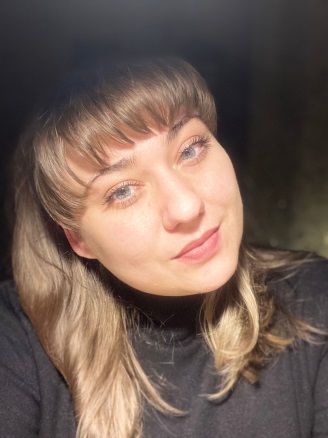 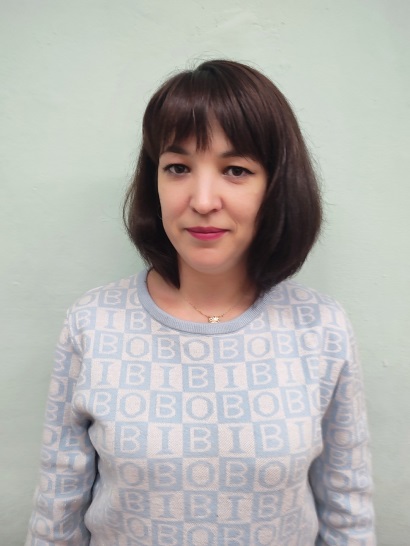 Гринина Юлия Александровна, 
Зав.производством  школьной столовой
ООО «Школьное питание» Руководител: Косинский А.А.
Роль: основной исполнитель
Сочейкина Виктория Викторовна
член родительского комитета гимназии
Роль: представитель инициативной группы
«Установка терминала для безналичного расчета  в школьном буфете»
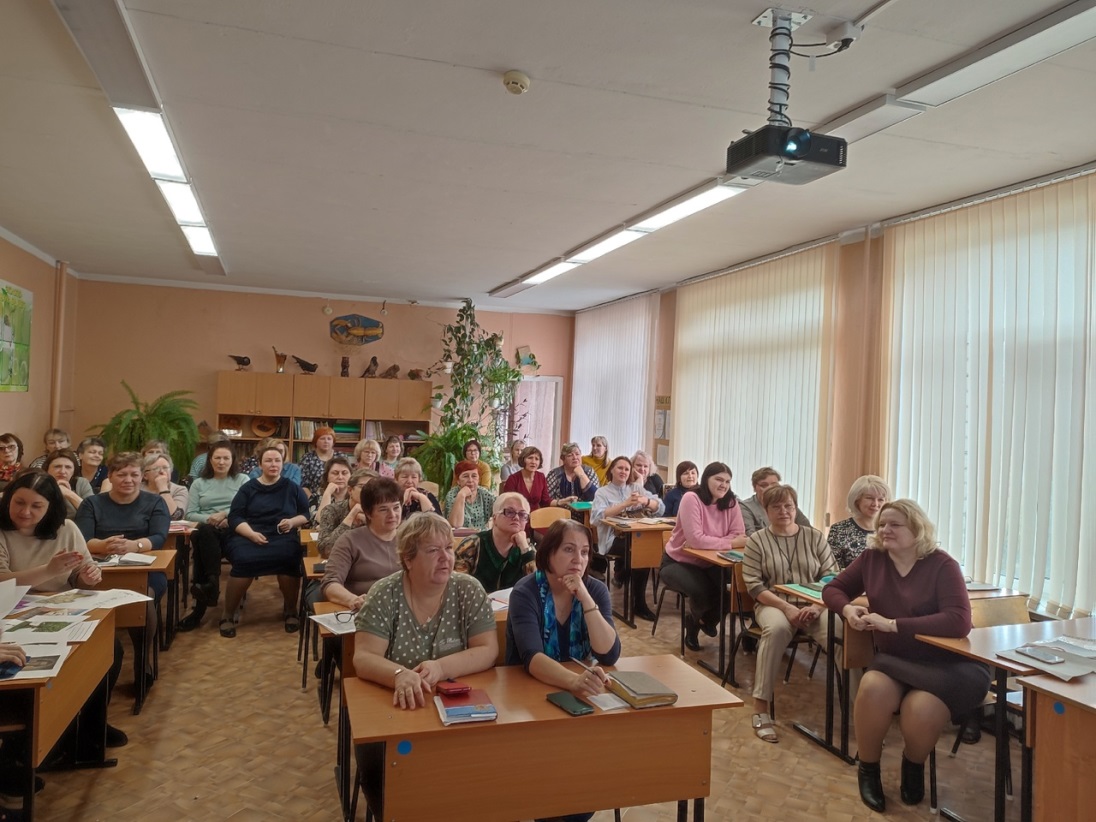 Совещание по защите подходов внедрения: 
     «Установка терминала для безналичного расчета  в школьном буфете»
Цель: представить  целевое состояние и предполагаемые пути решения проблемы оптимизации работы школьного буфета
Получить одобрение  предполагаемых решений  по достижению целевого состояния процесса
Озвучена проблематика текущего состояния процесса, 
Определены цели и задачи проекта
Представлено  состояние  целевого процесса
Представлено предлагаемые решения по достижению целевого состояния,
Получено одобрение  предполагаемых решений
«Оптимизация работы библиотеки как одна из форм улучшения организации учебного процесса»
Уровень удовлетворенности организацией работы школьного буфета
Чтобы вы хотели улучшить в работе школьного буфета
(множественный выбор)  (педагоги, обучающиеся, родители)
Разнообразие продукции
«Установка терминала для безналичного расчета  в школьном буфете»
Карта текущего состояния процесса
Время протекания процесса: 3 мин. 45 сек.
выход
вход
1
Буфет работает?
3
2
4
1
3
1
3
1
1
Небольшая пропускная способность буфета
Большие временные затраты на выдачу заказа  каждому обучающемуся
2
3
Невозможно быстро обслуживать  обучающихся
4
Возможное отсутствие сдачи
«Установка терминала для безналичного расчета  в школьном буфете»
Карта целевого  состояния процесса
Время протекания процесса: 1 мин.50 сек
выход
вход
Буфет  работает?
2
1
1
1
2
1
Пропускная способность буфета  увеличилась
2
Временные затраты на выдачу  заказов уменьшились в 2 раза
Денежные потери уменьшились
3
«Установка терминала для безналичного расчета  в школьном буфете»
Родительская общественность
 ( председатели родительских комитетов)
Соц. опрос родителей и обучающихся
Директор гимназии
Совет лидеров
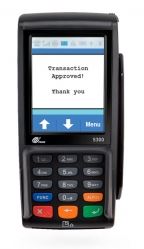 Зав. производствосм
ООО «Школьное питание»
Терминал для 
безналичного расчета
«Установка терминала для безналичного расчета  в школьном буфете»
Уровень удовлетворенности организацией процессов в
Школьном буфете
28
10
62
Начало
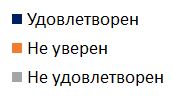 9
81
Окончание
«Установка терминала для безналичного расчета  в школьном буфете»
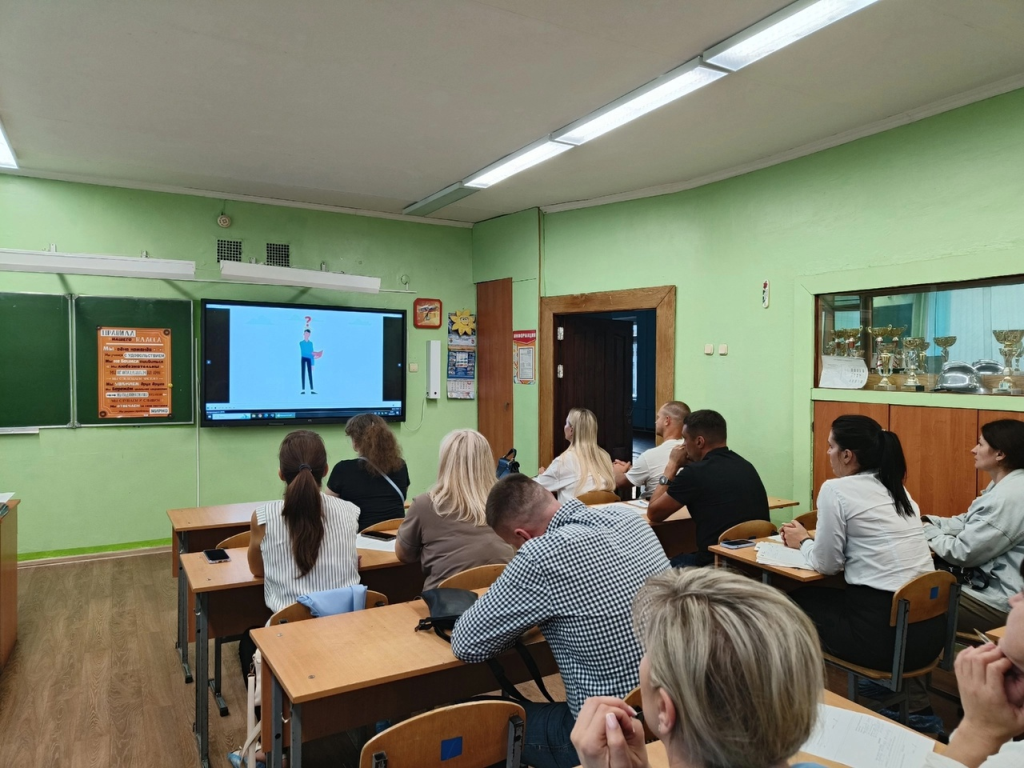 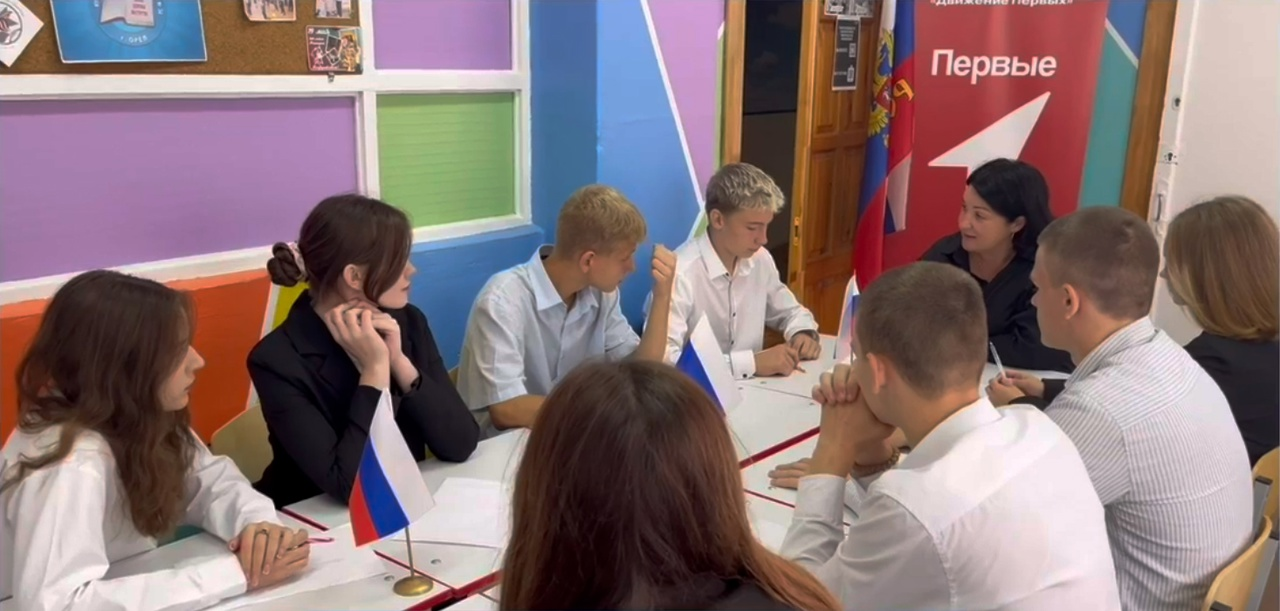 Заседание родительской общественности
Заседание Совета лидеров
«Установка терминала для безналичного расчета  в школьном буфете»
БЫЛО: очередь в буфет и покупка товара за наличные.
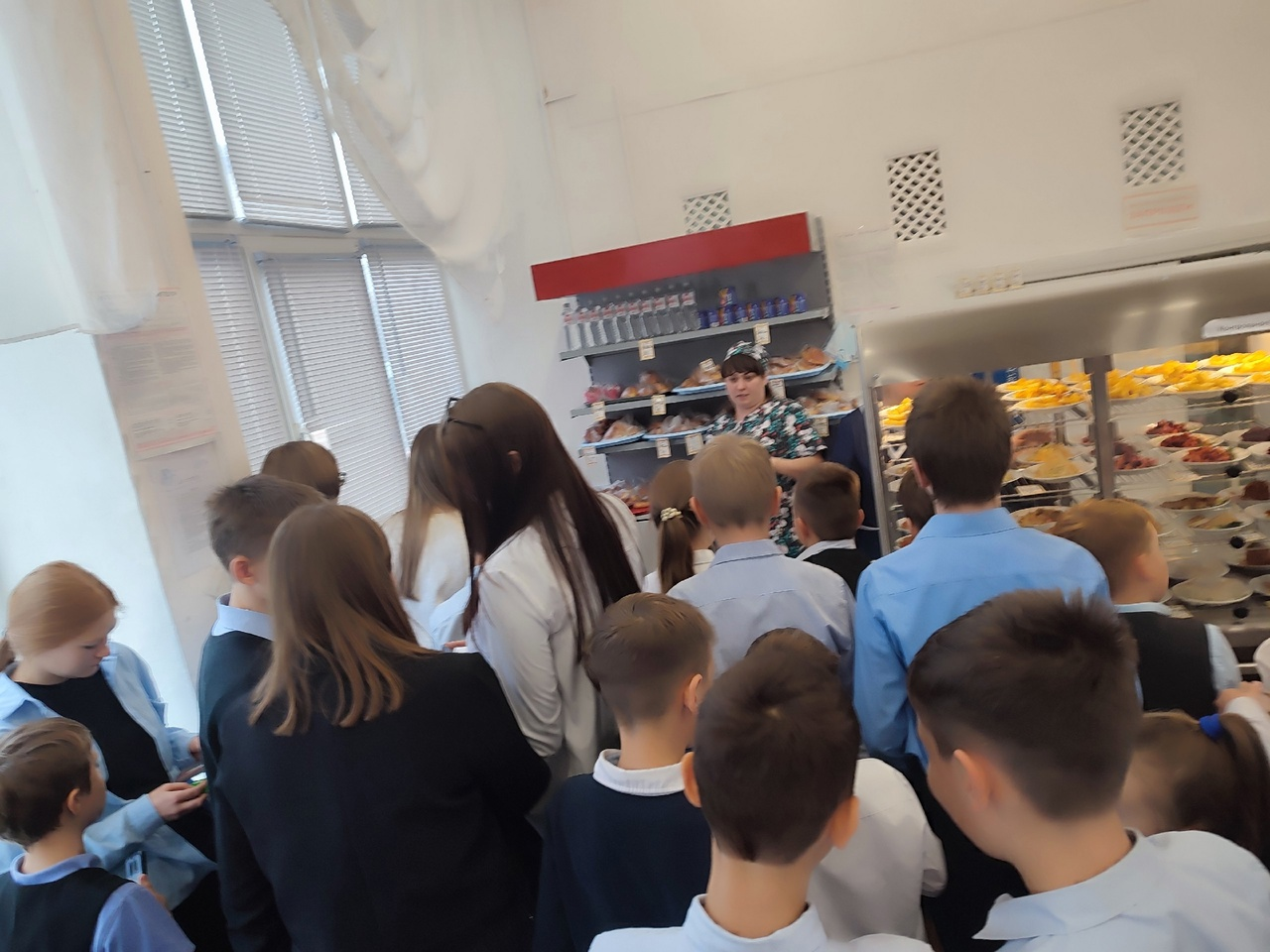 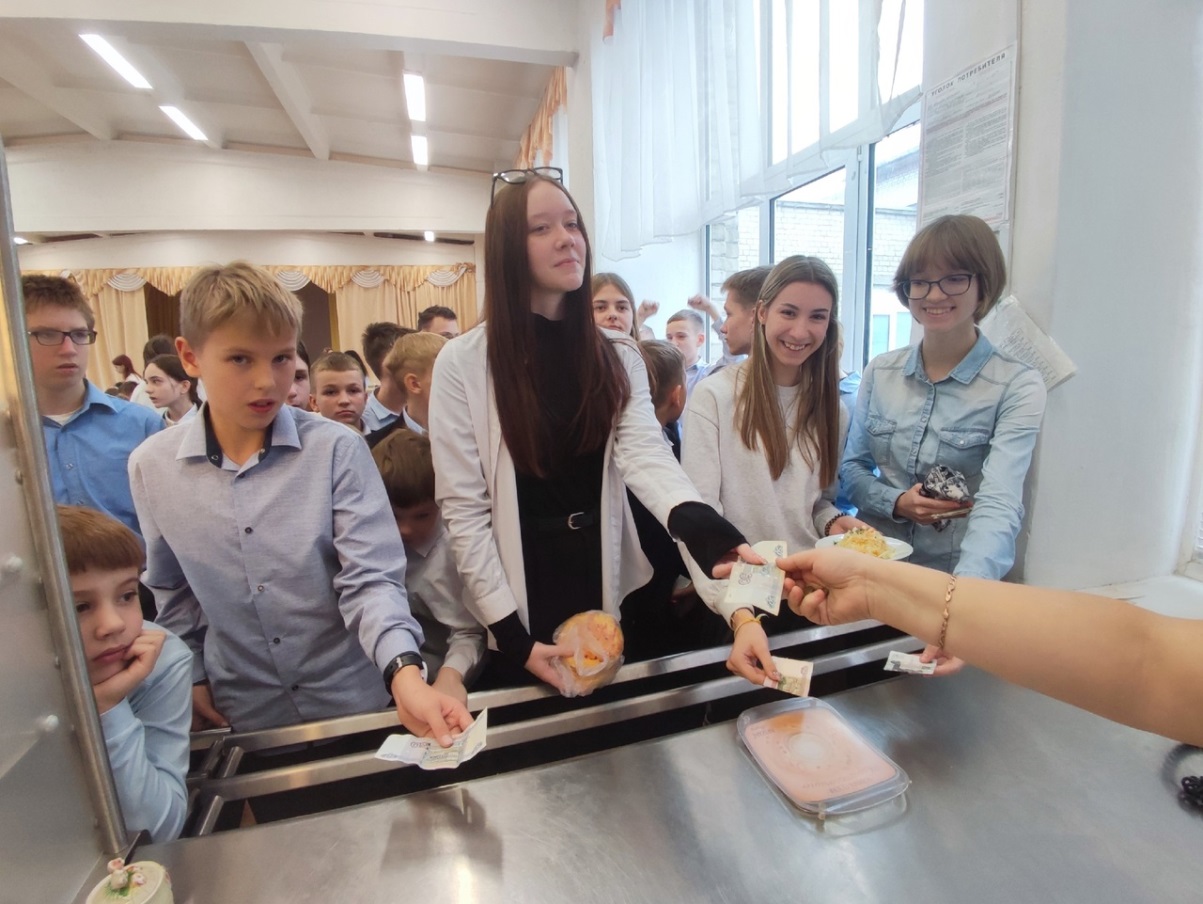 «Установка терминала для безналичного расчета  в школьном буфете»
Стало: Использование банковских карт при расчете в буфете
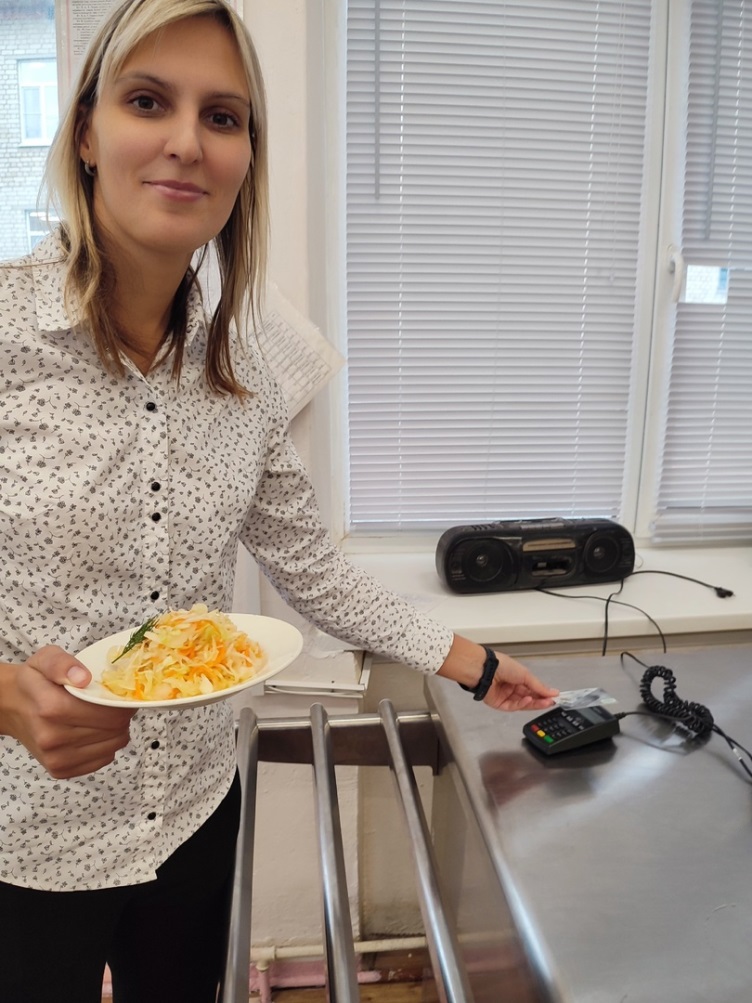 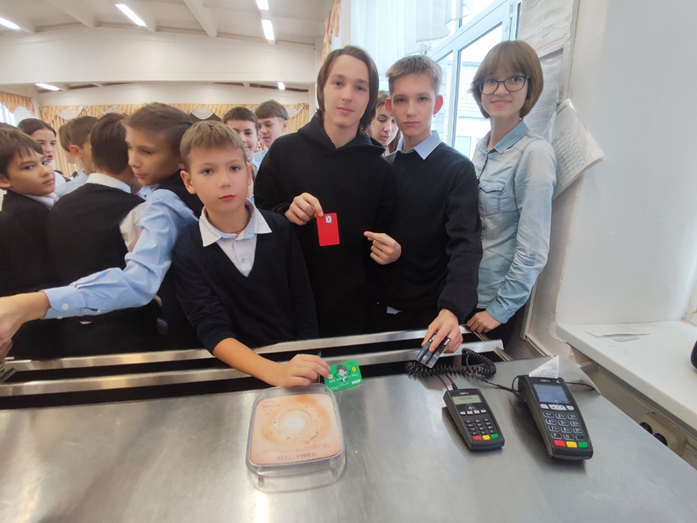 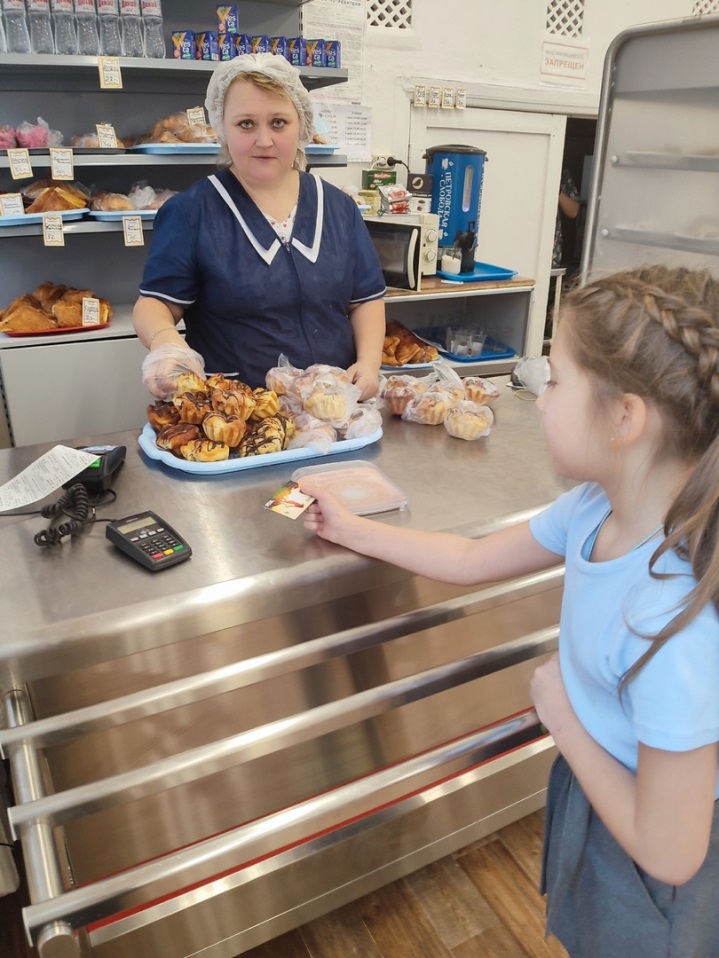 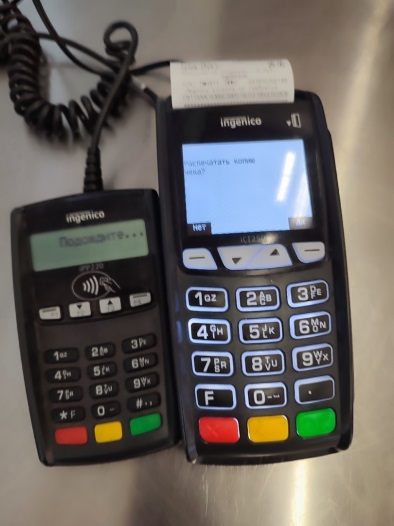